Trine og Bente
Vghf
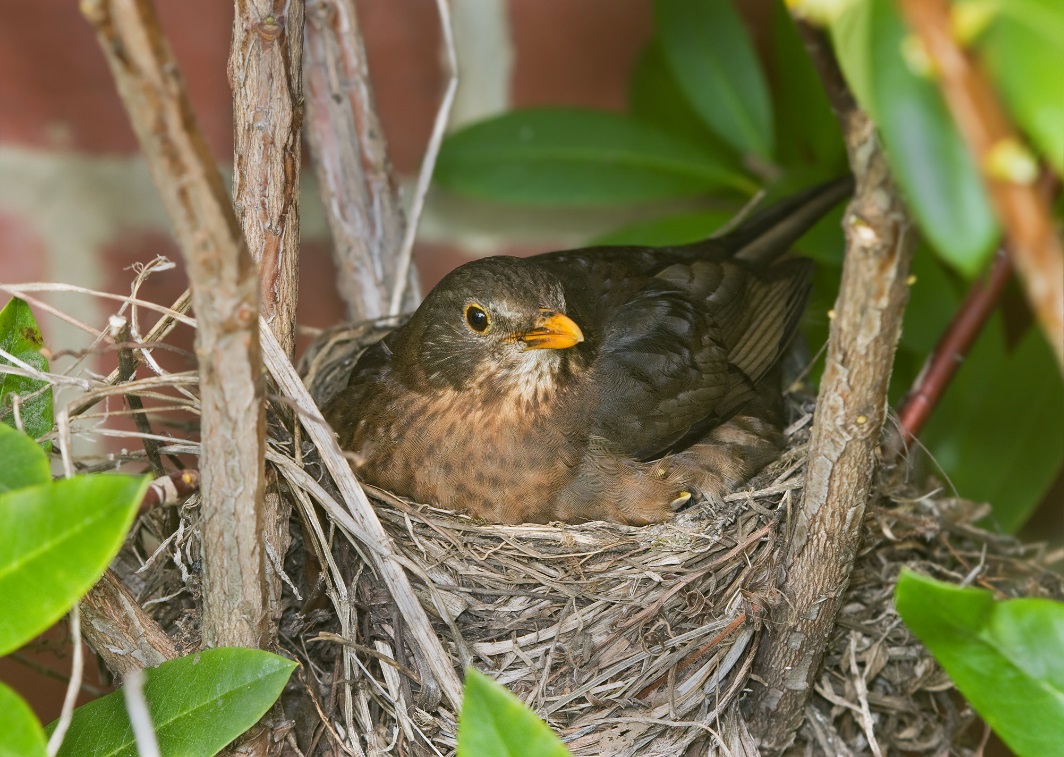 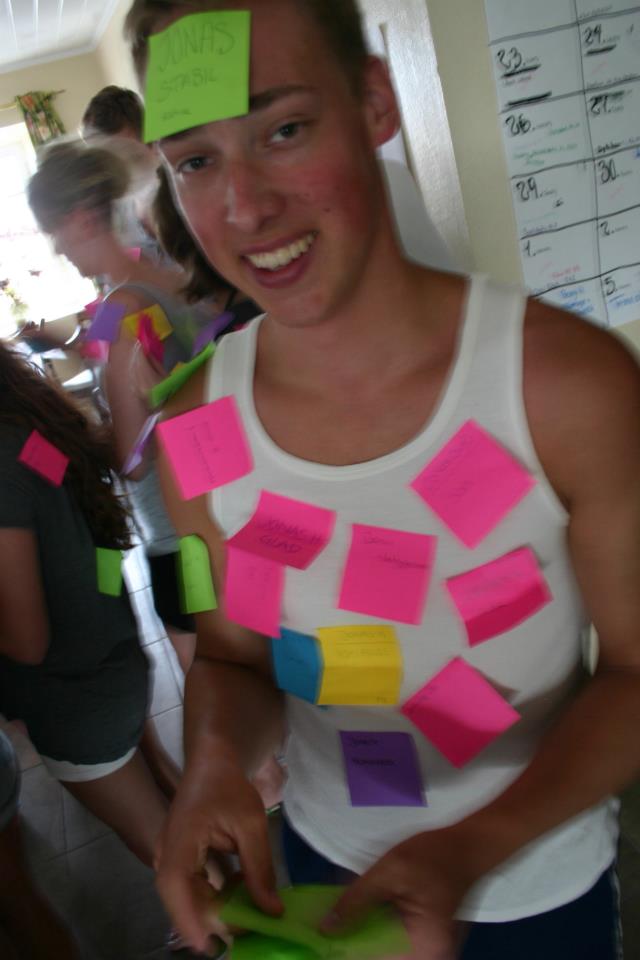 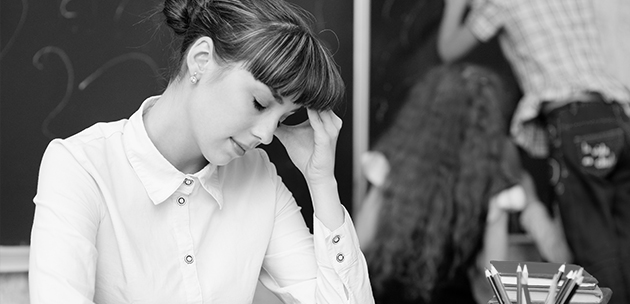 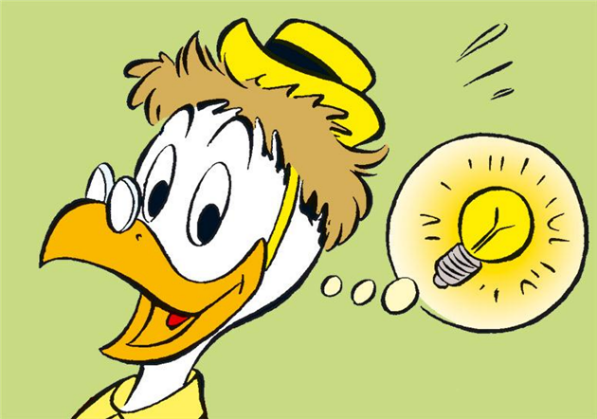 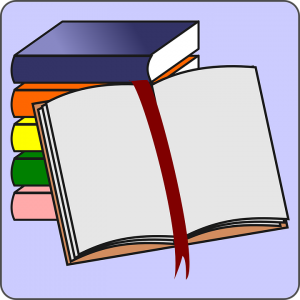 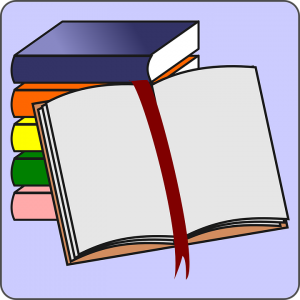 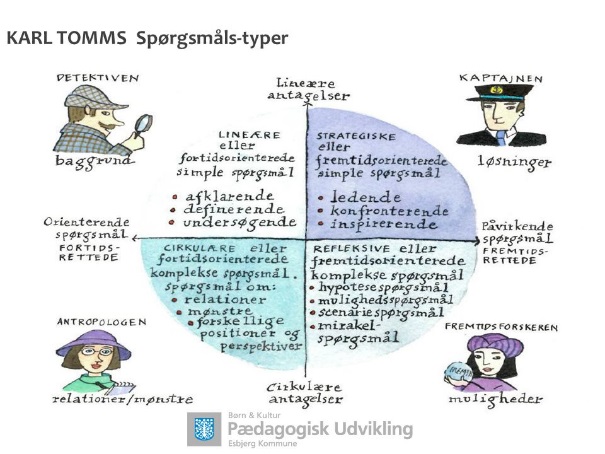 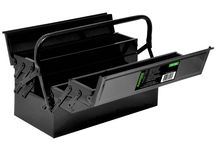 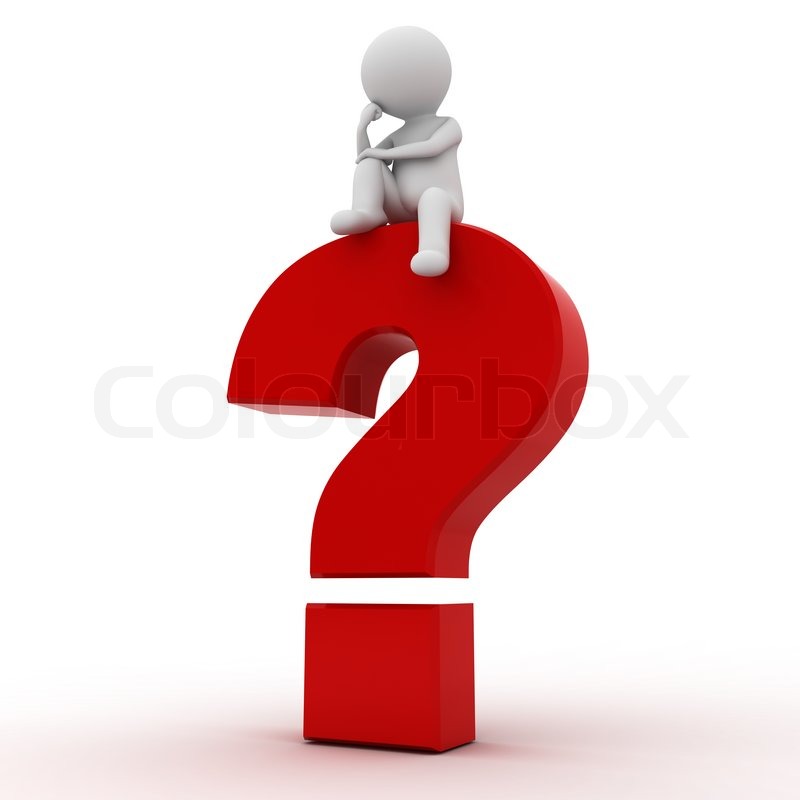 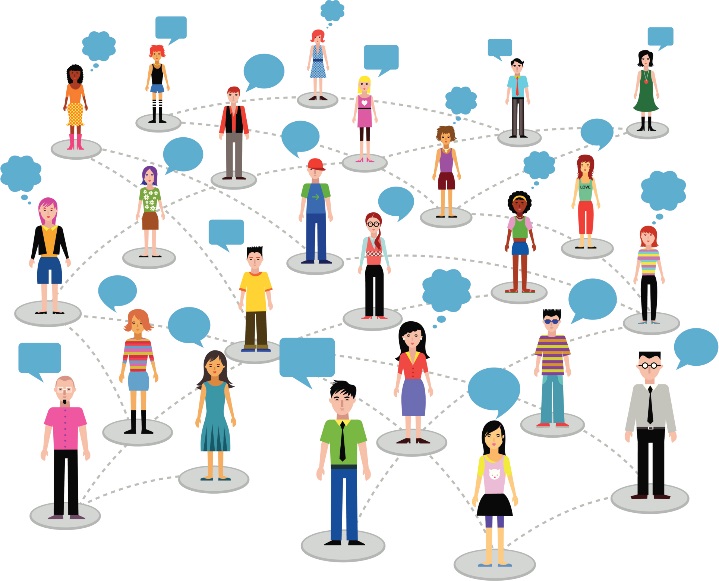 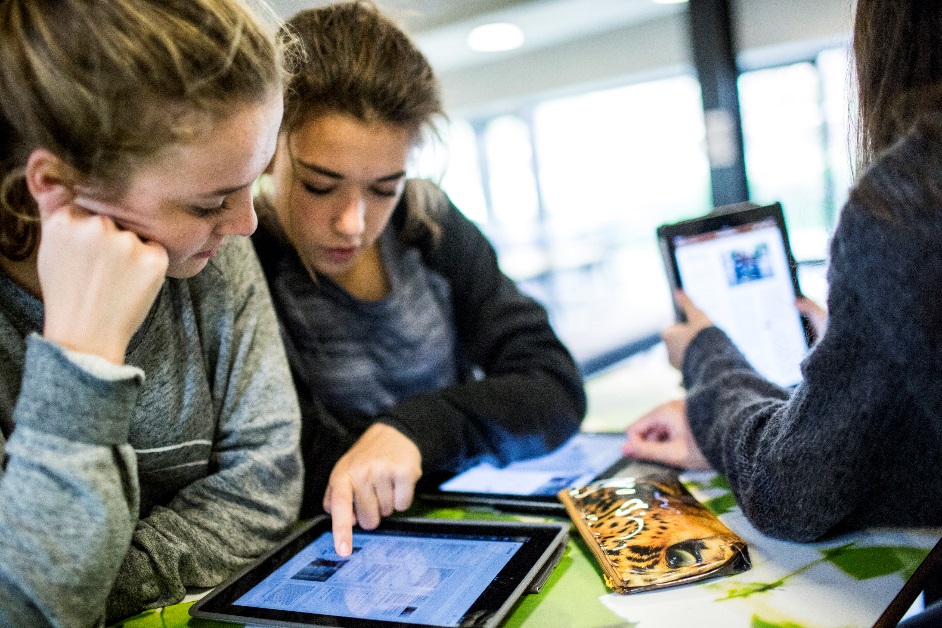 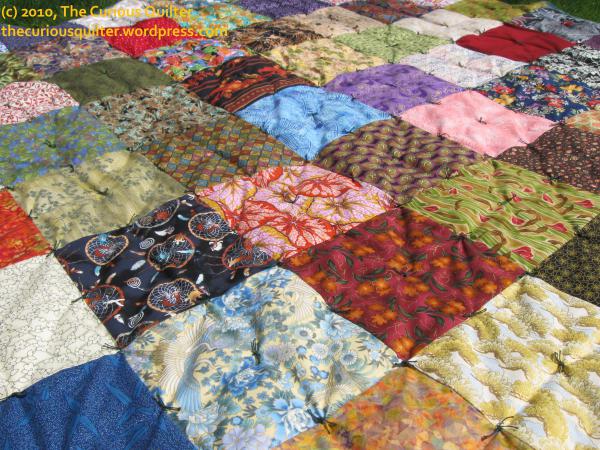